Développement des applications web
Contenu
Chapitre 1: Introduction au World Wide Web  
Chapitre 2 : Langages de programmation pour le Web 
Généralités : page statique, page dynamique et applications web
HTML
Feuilles de style (CSS 3)
JavaScript
XML
AJAX
Chapitre 3. Langage de programmation coté serveur (PHP)
Chapitre 4. Services Web
Chapitre 01: Introduction
Généralités
Internet 
	Réseau mondial d’ordinateurs permettant aux utilisateurs de communiquer (courrier électronique), de publier des informations (Web), de transférer des données (FTP), de travailler à distance (telnet et ssh). . .

Web (ou World Wide Web, Toile d’araignée, WWW, W3) 
 Système hypertexte public : système contenant des documents liés entre eux par des hyperliens permettant de passe automatiquement d’un document à l’autre.
Evolution du web
• WEB 0 (1980-1990)
	– Pages web statique (HTML)• WEB 1 (1990-2000)
	– Pages web dynamique (HTML+«PHP,ASP,JSP»+BD)• WEB 2 (2000-2010)
– Pages web dynamique + Nouvelle interactivité  (AJAX+RSS)
• WEB 3 (2010-…)
	– Mobilité (applications disponibles sur tout type desupport et notamment les mobiles devices)
	– HTML5 + CSS3 + Frameworks,…..
[Speaker Notes: Le « World Wide Web » (www) a été créé en 1989 par l’ingénieur du CERN Tim Berners Lee. Le 30 avril 1993, le CERN annonce que le « World Wide Web » sera libre d’utilisation pour tout le monde.
La toute première adresse internet du premier serveur web était « http://info.cern.ch », hébergé par un ordinateur NeXT du CERN. Une version ultérieure de cette toute première page html est consultable sur le site du W3C.
Avant l’introduction de l’HTML et HTTP, d’autres protocoles tels que FTP et Gropher étaient utilisés pour obtenir des fichiers depuis un serveur. Ces protocoles offraient une organisation basique de répertoires dans lesquels l’utilisateur naviguait et choisissait les fichiers à télécharger.]
Architecture client-serveur
Le client (navigateur : Internet Explorer, Firefox, Safari. . .):
Demande au serveur des informations,
Affiche des pages pour l’utilisateur.

Le serveur (Apache, Microsoft IIS. . .):
Reçoit en permanence les requêtes des clients,
Renvoie les documents correspondants
Architecture client-serveur
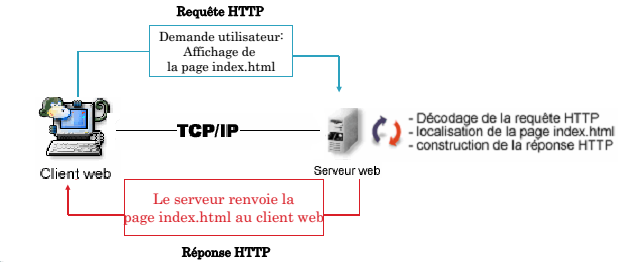 Protocole HTTP
Protocole 
	Ensemble normalisé de règles décrivant la manière de transmettre des informations, par exemple sur un réseaucomme Internet entre un client et un serveur.

HTTP (HyperText Transfer Protocol):
	Le plus utilisé des protocoles de communication sur le World Wide Web. Permet à un client Web d’indiquer quelle page il veut obtenir, et au serveur Web de lui répondre en lui donnant cette page.
URL
URL : Uniform Resource Locator
Une chaîne de caractères utilisée pour adresser les ressources dans le Web
Dans le cas du Web, ressource = document ou fragment
Exemple :
http://www.exemple.com/chemin/page.html
http : protocole
www.exemple.com : hôte
/chemin/ : chemin absolu sur le service
page.html : nom de la page Web
URL   / URI
Principaux protocoles utilisés dans les URL :
http, https: deux protocoles du Web, sans et avec chiffrement et authentification ;
ftp : protocole de transfert de fichier, parfois utilisé sur le Web pour le téléchargement de gros fichiers ;
mailto: pseudo-protocole dénotant une adresse e-mail.
Pages web
Une ressource du World Wide Web
Créée par des webmasters à l’aide des langages HTML/XHTML et CSS
Possède une adresse Web.
Peut contenir du texte, des images, des tableaux, des formulaires et autres éléments multimédias.
Visualisée par les internautes grâce à des navigateurs Web
Les éditeurs de développement de pages Web
Manuellement
	Exemples : Notepad++, Bloc notes,…
En utilisant des convertisseurs de formats bureautiques vers HTML
	Exemples : Word, Excel…
En utilisant un éditeur WYSIWYG
	Exemples : Dreamweaver, Frontpage…
En utilisant un CMS (Content Management System)
	Exemples : Joomla, WordPress…
Navigateurs
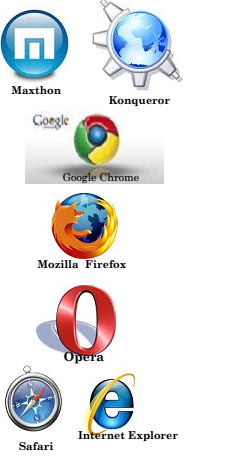 Il en existe un très grand nombre
Navigateurs graphiques
Internet Explorer (Windows) ;
Mozilla Firefox (Windows, Mac et Linux) ;
Opera (Windows, Mac et Linux) ;
Safari (Mac,Windows)
Maxthon (Windows);
Google Chrome (Windows, Mac et Linux) ;
Konqueror (Linux), etc.
Navigateurs textuels:
Links
Linx, etc.
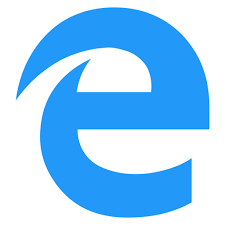 Microsoft edge
Pages web statiques
Leurs contenus ne changent ni en fonction du demandeur ni en fonction d’autres paramètres éventuellement inclus dans la requête adressée au serveur.  Toujours le même résultat.

Rôle du serveur : localiser le fichier correspondant au document demandé et répond au navigateur en lui envoyant le contenu de ce fichier

Pages web statiques : limites

Besoin de réponses spécifiques : passage de pages statiques à pages dynamiques
Pages web statiques
Tous les documents sont dans le serveur
Serveur
Requête pour un fichier html
Document réclamé .html
Page Web dynamique
Une page web dynamique est une page web générée à la demande, par opposition à une page web statique.

 Le contenu d'une page web dynamique peut donc varier en fonction d'informations (heure, nom de l'utilisateur, formulaire rempli par l'utilisateur, etc.) qui ne sont connues qu'au moment de sa consultation.
 
Dans un site dynamique, le contenu du site est stocké  dans  une  base  de données (MySQL par exemple) ; 

le contenu est dissocié de la fonction de «présentation», c'est à dire la partie du code en charge de la restitution des données dans le navigateur de l'utilisateur final.

Lorsque le serveur Web reçoit une requête HTTP émise par le visiteur, il interroge la base de données puis construit une page de résultat qu'il restitue au visiteur via le navigateur.
Page Web dynamique
Le programme utilise l’information brute d’une base de données
Pour composer une page HTML ad hoc
Qui sera envoyée au requérant
Requête pour un fichier .asp ou. php
Document réclamé .html
Application Web
Une application est un logiciel fonctionnant sur un ordinateur, distinct du système d'exploitation. 

Le propre de l'application web est l'absence de relation avec l'environnement sur le poste client, autre que le navigateur. 

L'application web, pour une part, est exécutée sur le serveur sur lequel sont stockées les ressources qu'elle utilise, notamment une base de données. 

L'interface utilisateur est exécutée sur le poste client et utilise les ressources offertes par le navigateur, notamment les formulaires.
Programmation Web
Les langages de balisage
Langage HTML
Il s'agit d'un langage de balisage qui définit essentiellement la structure de la page web (titres, tableaux, paragraphes, etc.).
C'est un langage qui permet de créer des hyperliens, à savoir des liens d'un document à un autre ou d'un endroit d'un document à un autre endroit du même document.
Au départ, ce langage ne définissait que la structure de la page mais très vite se sont rajoutées des balises (ou tags) qui s'occupaient de mettre en forme le document (mise en gras, en italique, choix d'un police de caractère, ...).
Depuis sa version 4, le langage HTML s'accompagne des CSS (Cascading Style Sheets - Feuilles de style en cascade) qui sont des styles qui se chargent de la mise en forme de la page.
Langages de balisage
Limites du HTML
Une page web créée en HTML est totalement statique et n'offre qu'une faible possibilité d'interaction avec le visiteur. Chaque page doit être créée au préalable et doit être manuellement mise à jour.
Quelques fonctionnalités des CSS permettaient, de créer un peu de dynamisme dans la page (ex. changement de couleur lors d'un survol).
Langages de balisage
XML (eXtended Markup Language)
Le langage de balisage XML peut également servir de base à une page web. Le fichier XML contiendra le contenu de la page web. Ce fichier sera lié à un fichier XSL qui mettra en forme les données du fichier XML.
La plupart du temps, la page web ne sera pas basée sur un fichier XML natif mais celui-ci sera généré dynamiquement par un des langages de programmation web.
Programmation Web côté client
Principe
Lorsque le visiteur demande une simple page HTML en tapant une adresse ou URL, le serveur web lui renvoie simplement le contenu de la page demandée, c'est le navigateur web qui interprète le contenu HTML et les plugins qui interprètent les objets, en demandant à leur tour le contenu des objets au serveur web.
Programmation Web côté client
Le serveur web renverra la page au client, y compris le code. C'est donc, le navigateur web qui doit interpréter le code et faire ce que le code demande.
La programmation côté client est utilisée essentiellement dans le cas de validation de formulaires (champs obligatoires, petits calculs, ...) et dans la création de petites animations (menus déroulants...).
Programmation Web côté client:
Langage de script
La programmation côté client utilise des langages de scripts. 
À la différence d'autres langages de programmation, ces langages ne sont pas compilés. Ils sont interprétés par le navigateur Web du visiteur, et leur syntaxe est moins stricte que celle des langages de développeurs (variables non-typées a priori, le point-virgule à la fin des instructions est optionnel...).
JavaScript: est le plus utilisé des langages de programmation web côté client. Il est reconnu par tous les navigateurs. Il se base sur le langage normalisé ECMASript et possède une syntaxe issue du langage Java.
VBSCRIPT: est le langage de script développé par Microsoft sur base du Visual Basic. Ce langage n'est interprété que par les navigateurs basés sur ceux développés par Microsoft (IE). Il est donc peu utilisé sur l'Internet.
Programmation Web côté client
Avantages :
La programmation côté client est légère et relativement simple à implémenter (syntaxe pas trop complexe).
Inconvénients :
Le code est envoyé tel quel au client, et donc visible par celui-ci et donc peu sécurisé.
 Le bon déroulement du programme dépend entièrement du navigateur du client, de sa configuration et de son niveau de sécurité.  Il n’y a la possibilité de lier le site web à une base de données.
Programmation web côté serveur
Principe
Lors de l'insertion de programmation côté serveur dans une page, lorsque le visiteur demande la page, le serveur va d'abord lire celle-ci, il va interpréter le code serveur et encapsuler le résultat dans la page HTML. Cette dernière sera expédiée au visiteur sans plus aucune trace du code serveur. Le visiteur reçoit donc une pure page html.
Programmation web côté serveur
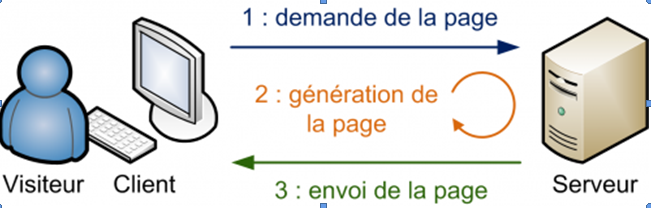 De ce processus, on gagne énormément en sécurisation du code. On a aussi un grand nombre de possibilité d'interactions avec d'autres systèmes ou applications comme les bases de données.
Programmation web côté serveurDifférentes technologies
Technologies Microsoft
ASP (Active Server Pages) : 
Technologie développée par Microsoft à partir de 1996 dans le but de créer des pages dynamiques. 
ASP permet d'ajouter du code dans la page HTML qui sera interprété par le serveur. 
La partie ADO (ActiveX Data Object) de ASP permet de se connecter à une base de données. 
Langages utilisés :VBSCRIPT (langage par défaut) ou JSCRIPT.
Portabilité : La technologie est implémentée sur les serveurs web de Microsoft (IIS et PWS).
Utilisation : Tout site web dynamique peut être créé en ASP.
Programmation web côté serveurDifférentes technologies
ASP.NET: 
Technologie développée par Microsoft sur base du Framework.Net.
L'évolution est importante par rapport à ASP et les possibilités deviennent quasi infinies. ASP.NET a le gros avantage, par rapport à d'autres technologies, de bien séparer le contenu de la page web, sa mise en forme et la programmation des aspects dynamiques.
Langages utilisés :C#, VB.Net, JavaScript.Net... et de nombreux autres langages.
Portabilité : La technologie est implémentée sur les serveurs Web de Microsoft (IIS 2003).
Performance : Excellentes performances.
Programmation web côté serveurDifférentes technologies
PHP (Hypertext Preprocessor) 
PHP est un langage de script interprété côté serveur. 
Le code PHP est lu par le serveur et interprété pour produire une page HTML à chaque fois que la page sera demandée. 
Ce langage a été créé initialement dans le cadre des logiciels Open Source. 
Portabilité : Les modules serveurs de PHP sont implémentés sur les serveurs Apache et Unix mais PHP peut être implémenté sur d'autres plates-formes. PHP travaille généralement avec une base de données MySQL.
Mise en place : PHP est un langage de script, donc relativement facile à apprendre. La syntaxe est simplifiée, mais part d'une base de C.
Utilisation : Tout type d'application web peut être créé avec PHP.
Programmation web côté serveurDifférentes technologies
Technologies Java
JSP (Java Server Pages): Technologie développée par Sun Microsystems dans le but de créer des pages dynamiques avec le langage Java. Les JSP permettent d'ajouter du code Java dans la page HTML qui sera interprété par le serveur. On peut distinguer trois ensembles d'instructions JSP : 
Les instructions permettent d’insérer des code Java directement dans la page web, et donnent accès à une grande partie de la librairie de programmation de la version standard de Java (composants JavaBeans, accès aux bases de données via JDBC etc.)
Les directives qui permettent de spécifier certaines propriétés de la page, l’inclusion du contenu d’autres fichiers et l’utilisation d’autres classes et librairies de balises personnalisées.
Les actions permettent essentiellement d’utiliser des composants JavaBeans existants.
Portabilité : Très grande portabilité grâce à Java .
Mise en place : Utilisation de Java comme langage de programmation.
Utilisation : Tout type de fonctionnalités.
Programmation web côté serveurDifférentes technologies
ColdFusion
CoLdFusion est une technologie de création de pages dynamiques développée par Macromedia. Les pages d’application sont des pages web contenant des instructions de programmation écrite à l’aide d’un langage propriétaire, le CFML (ColdFusion Markup Language). Le CFML est un langage simple basé sur des balises dont la syntaxe est similaire à celles du langage HTML mais interprétées par le serveur.
Programmation web côté serveurDifférentes technologies
Ajax (Asynchronous JavaScript And  XML)
Dans cette technologie, il y a une combinaison des éléments suivants:
du XHTML pour la structure de la page,
Les CSS pour la mise en forme de la page,
Du JAVASCRIPT et le DOM pour la partie dynamique,
XML, XSLT et XMLHttpRequest  pour la manipulation des données (ou d'autres formats de fichiers de données).
À la base, cette technologie permet d'effectuer une requête HTTP asynchrone (en parallèle) au serveur web (effectuer une action, mettre à jour une information...). 
Le serveur renvoie la ressource demandée, celle-ci pouvant contenir des informations ou du code pour mettre à jour la page HTML.
HTML 5.0
HISTORIQUE
HTML4 en 1999, beaucoup de changements depuis…
Cooperation entre le World Wide Web Consortium (W3C) et le Web Hypertext Application Technology Working Group (WHATWG).
WHATWG travaillait sur de nouveaux formulaires et applications, le W3C sur XHTML 2. En 2006, ils ont décidé de coopérer pour créer HTML5.
Forte implication des industriels et fabriquants de navigateurs
Page modèle
<!doctype html>  <html lang="fr">   <head>   <meta charset="utf-8">   <title>Titre de la page</title>     <link rel="stylesheet" href="style.css">   <script src="script.js"></script> 
  </head> <body> ... <!-- Le reste du contenu --> ... </body> </html>
Formulaires HTML5
Évolution énorme, les formulaires n’avaient quasiment pas changé depuis 1997
Ajout de nombreux validateurs qui auparavant nécessitaient du JavaScript,
Ajout de nombreux nouveaux types des champs de formulaire, auparavant fournis par des bibliothèques JavaScript
Les nouveaux champs <input>
De nombreux nouveaux types de champs <input> ont été introduits,
color, date, datetime, datetime-local, email, month, number, range, search, tel, time, url, week
Le champ :color
Choisissez une couleur: 
     <input type="color" name="favcolor“>
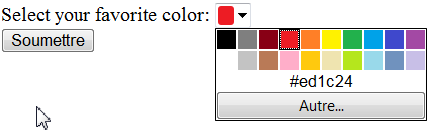 Le champ: time
Heure du rendez-vous : <input type="time" name=“rdv_time" />
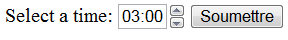 Le champ: Date
Anniversaire: <input type="date" name="bday" />
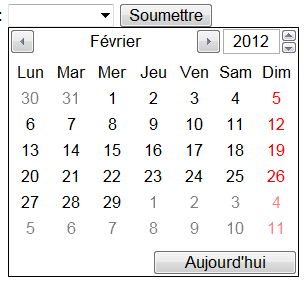 Le champ: datetime
Permet de choisir la date, l’heure et le fuseau horaire
Anniversaire : <input type="datetime“name="bdaytime" />
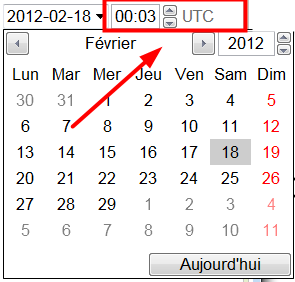 Le champ: datetime-local
Permet de choisir la date et l’heure
Anniversaire : <input type="datetime-local“ name="bdaytime“>
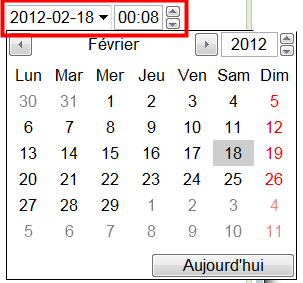 Le champ: week
Choisissez la semaine : <input type="week" name=“no_semaine" />
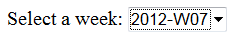 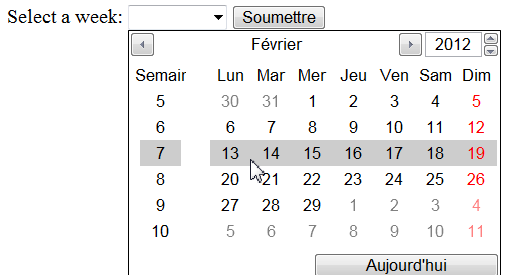 Le champ: month
<input type="month" name="bdaymonth" />
Idem date mais permet de choisir juste le mois
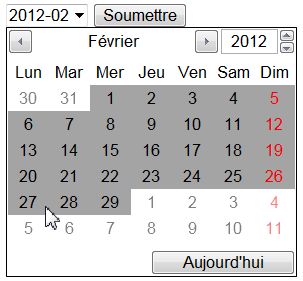 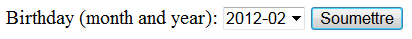 Le champ: email
E-mail: <input type="email" name="useremail" />
Intérêt : poppe un clavier contextualisé sur mobile ou tablette
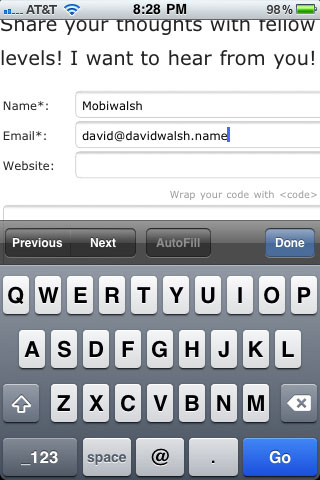 Le champ: email
Validation + messages d’erreurs. Parfois tooltips lors de la saisie


Et lors de la soumission
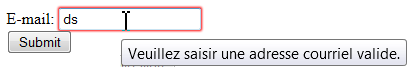 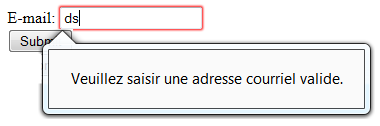 Le champ: email
<!DOCTYPE html><html><head><style>  [required] {     border-color: #88a;     -webkit-box-shadow: 0 0 10px rgba(0, 0, 255, .8);  }
  :invalid {     border-color: #e88;     -webkit-box-shadow: 0 0 10px rgba(255, 0, 0, .8);}</style></head><body><form action="demo_form.asp">    Email: <input type="email" name="email" />    <input type="submit" /></form></body></html>
Le champ: email
attribut multiple:
On peut spécifier une liste de valeurs possibles
Prend en compte la validation
<input type="email" multiple value="foo@bar.org, bob@sponge.org">
Le champ: number
<input type="number" name="quantity" min="1" max="5" />

Attributs possibles : max, min, step, value (valeur par défaut)
Clavier contextuel sur mobiles, validations idem type=email
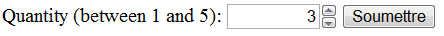 Le champ: range
<input type="range" name=“n" min="1" max="10" />


Attributs : idem que ceux de type=number
Poppe un clavier contextuel sur mobile
Support idem (Opera, Chrome, Safari)
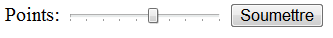 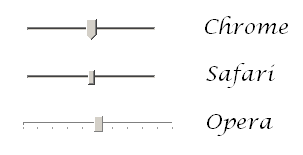 Le champ: tel
Telephone: <input type="tel" name="usrtel" />
Intérêt principal : tablettes, smartphones !
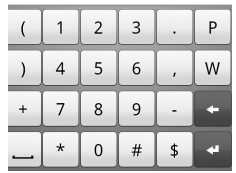 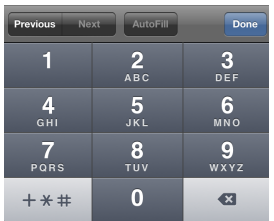 Le champ: tel
Possibilité de mettre des patterns et un placeholder
<input type="tel"  placeholder="(555) 555-5555“  pattern="^\(?\d{3}\)?[-\s]\d{3}[-\s]\d{4}.*?$" />
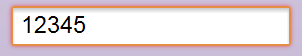 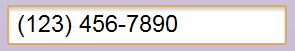 Le champ: url
Homepage: <input type="url" name="homepage" />
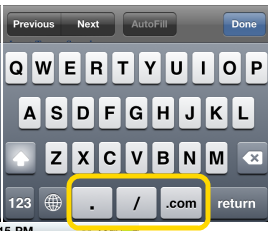 Le champ: search
<label for="mysearch2">Enter your search string here : </label> <input id="mysearch2" type="search" placeholder="search">

Meilleur affichage dans Chrome et Safari, petite croix pour vider le champs, possibilité de mettre un “placeholder” (val par défaut grisée), attribut “result”
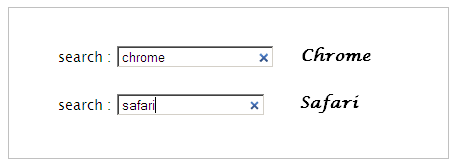 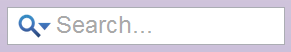 Nouveaux éléments de formulaires
HTML5 propose de nouveaux éléments utiles aux formulaires
<output>, <datalist> et <keygen>
<output> évite de faire certains feedbacks qu’on faisait auparavant en JavaScript,
<datalist> permet de définir des données utilisées par des formulaires (pour de la suggestion/autocomplétion par exemple),
<keygen> sert à proposer un menu avec les types de cryptage supportés par le browser
Le champ : output
<form oninput="o.value=a.value*b.value"> <input name="a" value="2" type="number"> x <input name="b" value="3" type="number"> = <output name="o">6</output> </form>
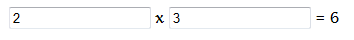 Le champ :datalist
Cette balise sert à créer une liste de suggestions associée à un champ (comme dans Google Suggest). 
L'id du tag <datalist> doit être identique à la valeur de l’attribut "list " du champ <input> associé.
Le champ :datalist
Exemple
<form action="demo_form.asp" method="get">  <input list="browsers" name="browser" />  <datalist id="browsers">    <option value="Internet Explorer">    <option value="Firefox">    <option value="Chrome">    <option value="Opera">    <option value="Safari">  </datalist>  <input type="submit" /></form>
Le champs de saisie va proposer une liste avec de l’auto-complétion :
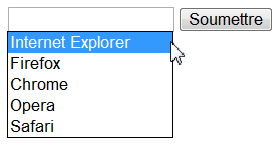 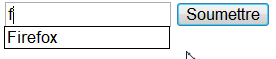 Exemple
<header> <h1>Nouveaux éléments de section, article, header, footer, aside, nav</h1> <!-- nav principale --> <nav>nav  <ul>     <li><a href="#">Rubrique 1</a></li>    <li><a href="#">Rubrique 2</a></li>     <li><a href="#">Rubrique 3</a></li>     <li><a href="#">Rubrique 4</a></li> </ul> </nav> 
</header>
<!-- Main --> <section id="main"> <article> .. </article>
</section>
Exemple
<article> <header>   <h1>Titre de l'article</h1>   <p>Auteur : bidule</p> </header> <nav>   <ul>    <li><a href="index.html">Page d'accueil</a></li>       <li><a href="contact.html">Contact</a></li> </ul> </nav>
<p>Contenu de l'article</p> …<footer>   <p>Posté par Simon, le <time datetime="2012-02-02">2 février 2012</time> </p> </footer></article>
<detail> et <summary>
Similaire aux accordéons proposés par les libraries JavaScript

On clique sur la flèche et « ça s’ouvre » :



Nombreux styles applicables pour l’icône
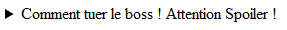 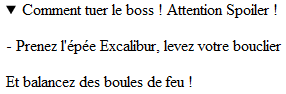 <detail> et <summary>
<details><summary>Comment tuer le boss ! Attention Spoiler !</summary><p> - Prenez l'épée Excalibur, levez votre bouclier</p><p>Et balancez des boules de feu !</p></details>
Support pour le moment uniquement sur Browsers basés sur WebKit (Chrome, Safari, Android)
On peut imbriquer des blocs <details> les uns dans les autres
Le tag <mark>
C’est un « highlighter », pour mettre du texte au stabilo !
<p>Le projet est à rendre<mark>au format .zip</mark> lundi prochain.</p>
Donne :
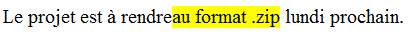 Le tag <mark>
Peut être utilisé à l’intérieur d’autres tags, par exemple dans un <pre>, un <code> un <b> etc
<pre><code><mark>var</mark> i = 3;</code></pre> <p>Le mot-clé var permet de déclarer une variable en JavaScript.</p>
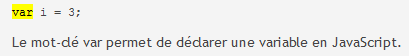 Le tag <time>
Sert à indiquer une date dans un format lisible par les machines
Ex : utilisable par extensions Chrome ou Firefox pour des alertes aux anniversaires, pour insertion automatique dans Google Calendar, etc
Non supporté pour le moment… support partiel dans Opera
<p>Nous ouvrons à <time>10:00</time> chaque matin.</p><p>J’ai rendez-vous le <time datetime="2012-02-14">lundi 14 février 2012</time>.</p>
Le tag <time>
<time datetime="1905"> L’année 1905
<time datetime="1905-11"> Novembre 1905
<time datetime="11-13"> Le 13 November
<time datetime="1905-W21"> semaine 21 de l’année 1905
<time datetime="1905-11-13T09:00"> : avec l’heure
<time datetime="1905-11-13 09:00"> : idem
<datetime="09:00Z"> 9h du matin, GMT.
<datetime="09:00-05"> 9h du matin, GMT – 5 heures.
<datetime="09:00+05:45"> 9h au Nepal, qui a 5h45mn de décalage par rapport à GMT
Nombreuses autres options pour exprimer des durées, des événements périodiques, voir http://www.brucelawson.co.uk/2012/best-of-time/
Tags de structuration
Eléments de section, article, nav, aside, header, footer
Ce sont des éléments de structure, plus précis que <span> ou <div>
Etablis à partir de statistiques d’utilisation des ids et classes les plus populaires du web,
<div class="aside"> devient <aside> pour les menus sur le côté
En devenant standards, on peut plus facilement leur appliquer une CSS standard, partageable,
Les navigateurs peuvent les reconnaître et proposer un rendu spécifique,
Il devient plus simple de générer une table des matières, par exemple
Synthèse
Synthèse
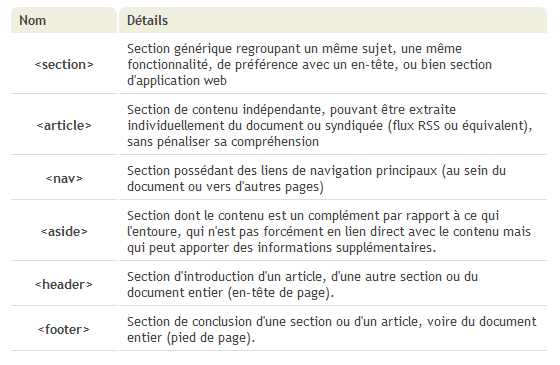 Javascript
Introduction
Javascript permet de rendre dynamique un site internet développé en HTML. 
Javascript permet de développer de véritables applications fonctionnant exclusivement dans Internet.
Le Javascript est un langage de script simplifié orienté objet dont la syntaxe est basée sur celle du Java.
Javascript a été initialement élaboré par Netscape en association avec Sun Microsystem.

Plus tard, Microsoft développera son propre langage Javascript officiellement connu sous le nom de JScript.
HTML et JavaScript
Il n'y a pas de règle précise qui stipule à quel endroit d'un fichier HTML un passage pour JavaScript doit être défini. Mais il est usuel pour les programmeurs en JavaScript de définir un tel passage dans l'entête du fichier HTML, donc entre <head> et </head>. Ainsi on s'assure au plus vite que le code soit déjà lu par le navigateur WWW et disponible au moment où il doit être exécuté.
HTML et JavaScript
la page HTML devra TOUJOURS contenir une des deux  balises spécifiques et indispensables 



Le code JavaScript s’intègre de deux manière avec le code HTML

1. Insertion directe dans le code HTML

Le code JavaScript s'insère le plus souvent dans la page HTML elle même. 
C'est la méthode la plus simple et la plus fréquemment utilisée par les développeurs de sites Internet. 

2. Insertion comme un module externe
<script language="JavaScript"> ............ </script>
<script  type="text/JavaScript"> ............ </script>
Insertion dans une page HTML
Il existe 2 manières d'insérer du code JavaScript dans une page HTML 

Insertion pour exécution directe 
Le code s'exécute automatiquementlors du chargement de la page HTMLdans le navigateur en même temps quele contenu de la page HTMLs'affiche à l'écran. 

Le code JavaScript est placédans le corps même de la page HTML,entre les balises <body> .......... Et......... </body>
<html> 
<head>
<title>..... </title>
</head>
<body> 
<script language="JavaScript">
alert(“bonjour”);
</script> 
</body>
</html>
Insertion par appel de module externe
On peut insérer du code JavaScript en faisant appel à un module externe se trouvant à n’importe quelle adresse (URI). 



Les deux balises de Javascript doivent être placés entre les Tags <body> et </body> dans le cas d'une exécution directe ou entre les Tags <head> et </head> de la page HTML pour une exécution différée.
Stocké dans un fichier sur le serveur à son adresse d'appel sous forme de TEXTE SIMPLE portant l'extension .txt ou .js
Simplifie la maintenance des sites faisant appel à des modules JavaScript communs à plusieurs pages HTML. 
Inconvénient : l'appel au code externe génère une requête supplémentaire vers le serveur, et encombre le réseau
<script src="URL du module externe ">
............ </script>
<script src="URL du module externe "  type="text/javascript">
............ </script>
[Speaker Notes: au lieu de modifier toutes les pages contenant le code en question, il n'y a qu'à modifier le code du module externe pour que toutes les pages faisant appel à lui bénéficient de la modification sans risque d'erreur.]
Insertion par appel de module externe
Le fichier HTML
carre.js
function carre() {
   var resultat = document.formulaire.saisie.value * document.formulaire.saisie.value;
   alert("Le carré de " + document.formulaire.saisie.value + " = " + resultat);
   }
<html>
<head>
<title>Test JavaScript</title>
<script src="carre.js" type="text/javascript">
</script>
</head>
<body>
<form name="formulaire" action="">
<input type="text" name="saisie" size="3">
<input type="button" value="Calculer le carré" onClick="carre()">
</form>
</body>
</html>
Insertion et exécution événementielle
Le code javascript est d'abord lu par le navigateur, stocké en mémoire, pour ne s'exécuter que sur demande, lors du déclenchement d ’un événement. 

Le code JavaScript est placé dans le corps même de la page HTML, entre les balises <head> et </head>
 
Le code s'exécutera seulement lors d'un événement généré par intervention de l'utilisateur. 
Il faut écrire le code correspondant à cet événement dans le corps du document HTML.
<html> 
<head> <title> .......... </title> 
<script language="JavaScript"> function auRevoir ()
	{ alert(" Au revoir");}</script> 
</head>
<body onUnload=auRevoir();> Excécution différée
</body> </html>
Insertion et exécution événementielle
Les commentaires
Pour écrire des commentaires, Javascript utilise les conventions utilisées en langage C/C++ 
Pour mettre en commentaires toute une ligne on utilise le double slash : // Tous les caractères derrière le // sont ignorés
Pour mettre en commentaire une partie du texte (éventuellement sur plusieurs lignes) on utilise le /* et le */ : /* Toutes les lignes comprises entre ces repères sont ignorées par l'interpréteur de code */
Entrée et sortie de données avec JavaScript
3 types de boites de messages peuvent être affichés en utilisant Javascript : Alerte, Confirmation et Invite

Méthode alert()
sert à afficher à l’utilisateur des informations simples de type texte. Une fois que ce dernier a lu le message, il doit cliquer sur OK pour faire disparaître la boîte

Méthode confirm()
permet à l’utilisateur de choisir entre les boutons OK et Annuler.

Méthode prompt()

La méthode prompt()  permet à l’utilisateur de taper son propre message en réponse à la question posée
La méthode document.write permet d’écrire du code HTML dans la page WEB
Entrée et sortie de données avec JavaScript
<html>
<head>
<title> une page simple </title>
</head>
<body>
Bonjour
<script language='javascript'>
if (confirm('Voulez-vous exécuter le code Javascript de cette page ?
')) {
alert('Le code a bien été exécuté !');
}
</script>
</body>
</html>
Entrée et sortie de données avec JavaScript
<html>
<head>
<title> une page simple </title>
</head>
<body>
Bonjour
<script language='javascript'>
alert('bonjour');
document.write (
  prompt('quel est votre nom ?','Indiquer votre nom ici')
  );
confirm('quel bouton allez-vous choisir ?');
</script>
</body>
</html>
La structure d’un script en JavaScript
La syntaxe du langage Javascript s'appuie sur le modèle de Java et C
Règles générales
L'insertion des espaces peut s'effectué n'importe où dans le script
Chaque commande doit être terminée par un point-virgule (;).
Un nombre à virgule est séparé par un point (.) et non par une virgule
Le langage Javascript y est sensible à la casse
Il existe deux méthodes permettant d'intégrer des commentaires à vos scripts.
Placer un double slash (//) devant le texte 
Encadrer le texte par un slash suivi d'une étoile (/*) et la même séquence inversée (*/)
Les variables
Déclaration et affectation

Le mot-clé var permet de déclarer une ou plusieurs variables. 

Après la déclaration de la variable, il est possible de lui affecter une valeur par l'intermédiaire du signe d'égalité (=).

Si une valeur est affectée à une variable sans que cette dernière ne soit déclarée, alors Javascript la déclare automatiquement.
//Déclaration de i, de j et de k.
var i, j, k;

 //Affectation de i.
i = 1; 
//Déclaration et affectation de prix.
var prix = 0; 

//Déclaration et affectation de caractere
var caractere = ["a", "b", "c"];
Les variables
Contraintes concernant les noms de variables 
Les noms de variables ne peuvent contenir que des lettres, chiffres, ou le caractère "_" (underscore) 
Mon_Prenom est un nom valide 

Les caractères spéciaux et accentués sont interdits (é, à, ç, ï, etc..) 
Mon_Prénom n'est pas un nom valide. Il y a un caractère accentué. 

Les majuscules et les minuscules ont leur importance. 
MonPrenom est différent de Monprenom. 

Un nom de variable ne peut contenir d'espaces. 
Mon Prenom n'est pas un nom de variable correct. Il y a un espace.
 
Les mots réservés JavaScript ne peuvent être utilisés comme noms de variable.
Les variables
Le type d’une variable dépend de la valeur stockée dans cette variable. Pas de déclaration de type.
Exemple var maVariable = ‘ Philippe ’;maVariable =10;

trois principaux types de valeurs 
String
Number :
Les nombres entiers
les nombres décimaux en virgule flottant
3 valeurs spéciales :
Positive Infinity ou +Infinity (valeur infini positive)
Negative Infinity ou –Infinity (valeur infinie négative)
Nan (Not a Number) habituellement générée comme résultat d’une opération mathamatique incohérente
Boolean
deux valeurs littérales : true (vrai) et false (faux).
Les opérations sur les chaînes
La concaténation
Var chaine = « bonjour » + « les enfants »;

Déterminer la longueur d’une chaîne
Var ch1 = « bonjour »;
Var longueur = ch1.length;

Identifier le nième caractère d’une chaîne
Var ch1 =« Rebonjour ! »;
Var carac = ch1.charAt(2);

Extraction d’une partie de la chaîne
Var dateDuJour = « 04/04/03 »
Var mois = dateDuJour.substring(3, 4);
3: est l’indice du premier caractère de la sous-chaîne à extraire
5 : indice du dernier caractère à prendre en considération ; ce caractère ne fera pas partie de la sous-chaîne à extraire
Afficher du texte
La méthode write()
La syntaxe est assez simple soit:
write("votre texte");
On peut aussi écrire une variable, soit la variable « resultat », 
write(resultat);
Pour associer du texte (chaînes de caractères) et des variables, on utilise l'instruction
	write("Le résultat est " + resultat); 
On peut utiliser les balises Html pour agrémenter ce texte
write("<B>Le résultat est</B>" + resultat); ou
write ("<B> Le résultat est </B>" + resultat) ;
Les évènements
Les Objets
Les Objets / Les formulaires
Javascript va diviser la page (navigateur) en objets et va permettre d'accéder à ces objets, d'en retirer des informations et de les manipuler.
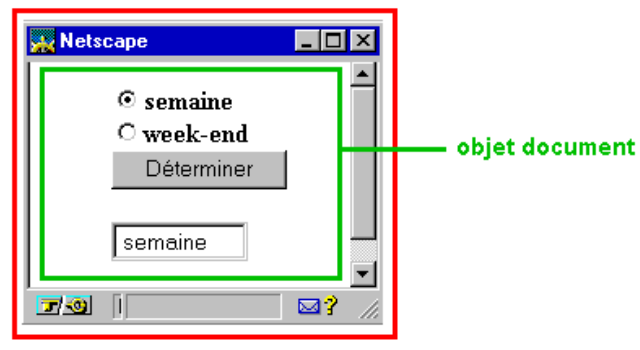 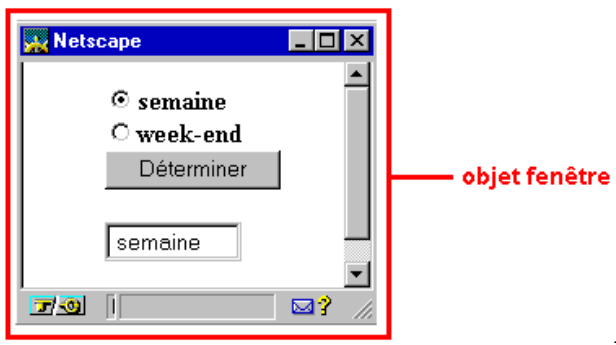 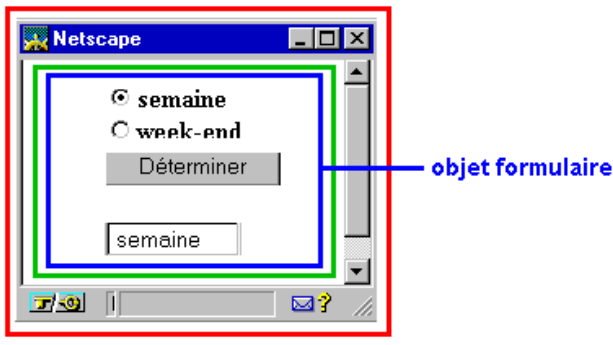 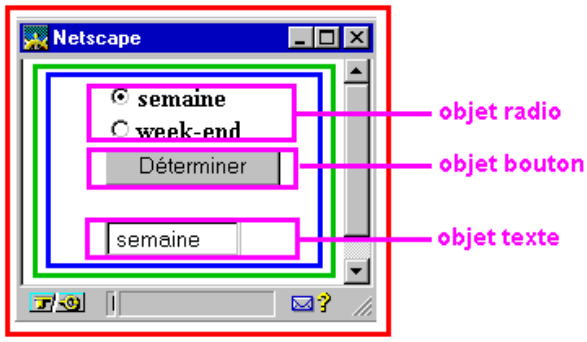 Les Objets / Les formulaires (2)
Accès aux propriétés d’un objet
Une propriété est un attribut, une caractéristique, une description de l'objet. 
Exemple: 
L'objet livre a comme propriétés son auteur, sa maison d'édition, son titre, son numéro ISBN, etc.
De même les objets Javascript ont des propriétés personnalisées. Dans le cas des boutons radio, une de ses propriétés est, par exemple, sa sélection ou sa non-sélection (checked en anglais).
En Javascript, pour accéder aux propriétés, on utilise la syntaxe :
   nom_de_l'objet.nom_de_la_propriété
Exemple:
Dans le cas du bouton radio "semaine", pour tester la propriété de sélection, on écrira
document.form.radio[0].checked
Les objets: Résumé
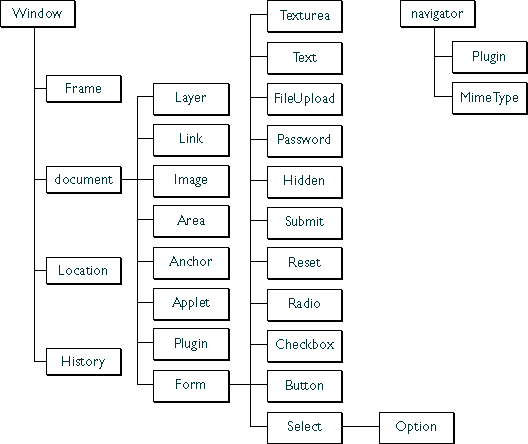 Nœuds du document
document est un objet prédéfini représentant le document actuel affiché dans le navigateur.
node = document.documentElement met dans la variable node l’élément racine (c’est-à-dire le nœud correspondant à l’élément html )
node = document.getElementById("titi") accède à un élément HTML qui possède un attribut id valant titi.
valeur = node.nodeValue sauvegarde la valeur ou le contenu d’un nœud :
pour les nœuds texte, c’est le texte, 
pour les nœuds attribut la valeur affectée à l’attribut,
Il existe aussi les fonctions document.getElementsByTagName , document.getElementsByName et document.getElementsByClassName qui renvoient un tableau d’éléments.
Parcours d’arbre
Manipulation d’arbre
node.appendChild(enfant) ajoute un nœud créé auparavant à la structure de nœuds existante, et cela de façon à ce qu’il soit inséré comme dernier nœud enfant.
node.removeChild(enfant) efface un nœud enfant d’un élément.
node.cloneNode() construit une copie à l’identique d’un nœud, avec ou sans la structure de sous-nœuds qui en fait partie.
node.setAttribute("name","value") fixe à nouveau une valeur d’attribut dans un élément. Si l’attribut existe déjà, son ancienne valeur sera remplacée par la nouvelle. Si ce n’est pas le cas, il est créé et la nouvelle valeur lui est affectée.
node.getAttribute("name") renvoie la valeur d’un attribut déterminé dans un élément.
Modification du contenu d’un balise HTML
L'attribut javascript innerHTML de l'objet Element du Document Object Model HTML (DOM HTML) permet de connaître et de modifier le contenu d'une balise HTML ou XHTML (insertion direct de code HTML).
Exemple:
<html><body><p id="p1">Hello World!</p><script>document.getElementById("p1").innerHTML = "New text!";</script></body></html>
Manipulation Css
Manipulation CSS
node.className="nouvelle_classe" pour changer le nom de la classe CSS à laquelle appartient le nœud.
node.style.borderStyle="valeur" pour changer le style de bordure d’un nœud.
node.style.visibility="valeur" pour changer la visibilité d’un nœudnode.style.display="valeur" pour changer la propriété CSS display d’un nœud.
Règle générale
On peut changer de cette façon n’importe quelle propriété CSS, d’un nœud. Le nom de la propriété en JavaScript est identique au nom CSS, sauf que les traits d’unions sont remplacés par une majuscule sur la lettre suivante. Les valeurs des propriétés en JavaScript sont identiques aux valeurs CSS (mais doivent être mis entre guillemets).
Manipulation CSS
Exemple:
JavaScript :function Test() {document.getElementById("paragraphe").style.color = "blue";}HTML :<p id="paragraphe" style="color: red;">un texte</p><a href="" onclick="Test()">Test</a>
Explication : 
L’exemple contient un paragraphe avec le nom id paragraphe et un lien qui si on le clique appelle la fonction Test(). Cette fonction change la propriété CSS color du paragraphe, de telle sorte que le paragraphe perde sa couleur rouge et devienne bleu.
Fonctions prédéfinies
Fonctions prédéfinies (1)
eval
Cette fonction exécute un code Javascript à partir d'une chaîne de caractères.
<html>
<head><title>Evaluation des expressions mathématiques</title>
</head>
<body>
<script langague="JavaScript">  
function evaluation()  {    
document.formulaire.calcul.value=eval(document.formulaire.saisie.value);  }
</script>
<form name="formulaire">
Saisissez une expression mathématique : <input type="text" name="saisie"
maxlength="40" size="40">    
<Input type="button" value="evaluation." onClick="evaluation()">  
<Input type="text" name="calcul" maxlength="40" size="40">
</form>
</body>
</html>
Fonctions prédéfinies (2)
isFinite
Détermine si le paramètre est un nombre fini. Renvoie false si ce n'est pas un nombre ou l'infini positif ou infini négatif.


isNaN
détermine si le paramètre n’est pas un nombre (NaN : Not a Number).
isFinite(240) //retourne true 
isFinite("Un nombre") //retourne false
isNaN("un nombre") //retourne true 
isNaN(20) //retourne false
Fonctions prédéfinies (3)
parseFloat
analyse une chaîne de caractères et retourne un nombre décimal.
Si l'argument évalué n'est pas un nombre, renvoie NaN (Not a Number).


parseInt
analyse une chaîne de caractères et retourne un nombre entier de la base spécifiée.
La base peut prendre les valeurs 16 (hexadécimal) 10 (décimal), 8 (octal), 2 (binaire).
var numero="125"; 
var nombre=parseFloat(numero); //retourne le nombre 125
var prix=30.75;
var arrondi = parseInt(prix, 10); //retourne 30
Fonctions prédéfinies (4)
Number
convertit l'objet spécifié en valeur numérique


String
convertit l'objet spécifié en chaîne de caractères
var jour = new Date("December 17, 1995 03:24:00");//converit la date en millisecondes
alert (Number(jour));
jour = new Date(430054663215);//Convertit le nombre en date Mois jour, Année etc.
alert (String(jour));
PHP : Hypertext PreProcessor
Un peu d’histoire
Histoire et Origine
PHP : Hypertext PreProcessor

Première version de PHP a été mis au point au début d'automne par Rasmus Lerdorf en 1994 

Version appelée à l'époque Personal Home Pages 

Pour conserver la trace des utilisateurs venant consulter son CV sur son site, grâce à l'accès à une base de données par l'intermédiaire de requêtes SQL 

La version 3.0 de PHP fut disponible le 6 juin 1998

A la fin de l'année 1999, une version bêta de PHP, baptisée PHP4 est apparue

En 2001 cinq millions de domaines utilisent PHP
trois fois plus que l’année 2000
PHP : C’est QUOI ?
Définition
Un langage de scripts permettant la création d’applications Web 

Indépendant de la plate-forme utilisée puisqu’il est exécuté côté serveur et non côté client.

La syntaxe du langage provient de celles du langage C, du Perl et de Java.

Ses principaux atouts sont: 

La gratuité et la disponibilité du code source (PHP4 est distribué sous licence GNU GPL) 
La simplicité d'écriture de scripts 
La possibilité d'inclure le script PHP au sein d'une page HTML 
La simplicité d'interfaçage avec des bases de données
L'intégration au sein de nombreux serveurs web (Apache, Microsoft IIS, ...)
Les besoins pour bien commencer
Pour bien commencer, il vous faut deux choses essentielles:
 un éditeur de texte pour écrire vos codes en PHP
un environnement de développement afin de tester ces portions de code
Pour l'environnement de développement, on peut utiliser:
   Easy php ou Wamp Server



Cet environnement comporte un serveur  Apache, interpréteur PHP, base de données MySQL, …etc.
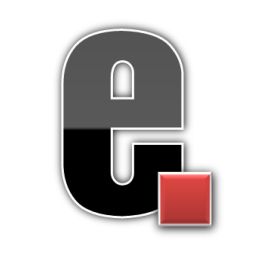 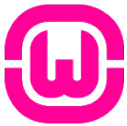 Intégration PHP et HTML
Principe

Les scripts PHP sont généralement intégrés dans le code d’un document HTML

L’intégration nécessite l’utilisation de balises

avec le style xml : <?      ligne de code PHP           ?>

Avec le style php: <?php  ligne de code PHP        ?>

avec le style JavaScript : 
    	<script language=«php»>     ligne de code PHP        </script>

avec le style des ASP : <%    ligne de code ASP   %>
Intégration d’un script dans une page
Les pages web sont au format html. Les pages web dynamiques générées avec PHP sont au format php. Le code source php est directement insérer dans le fichier html grâce au conteneur de la norme XML : 
<?php … ?>

Exemple:
<html>
<body>
<?php 
	echo ’’Bonjour’’;
?>
</body>
</html>
Autres syntaxes d’intégration :
 <? … ?>
 <script language=‘’php’’> … </script>
 <% … %>
Intégration PHP et HTML
Forme d’une page PHP
Intégration directe
< ?php
//ligne de code PHP
?>
<html>
<head> <title> Mon script PHP </title> </head>
<body>
//ligne de code HTML
< ?php
//ligne de code PHP
?>
//ligne de code HTML
….
</body> </html>
Syntaxe de base : Introduction
Typologie 

Toute instruction se termine par un point-virgule 

Sensible à la casse 
Sauf par rapport aux fonctions 

Les commentaires
/* Ceci est commentaire abondant qui va occuper plusieurs lignes et va expliquer le code qui suit............. */


//ceci est un commentaire court sur une ligne
Syntaxe de base : Les constantes
L’utilisateur peut définir des constantes dont la valeur est fixée une fois pour toute. Les constantes ne portent pas le symbole $ (dollars) en début d’identificateur et ne sont pas modifiables.

Define("nom_constante", valeur_constante ): définit la constante var (sans $) de valeur valeur
Syntaxe de base : Les constantes
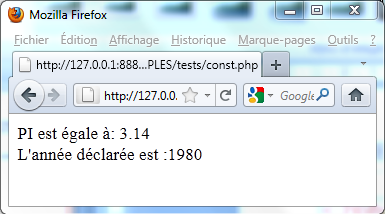 Syntaxe de base : Les constantes
Quelques constantes prédéfinies
Syntaxe de base : Les variables
La déclaration des variables n’est pas obligatoire en début de script. 
L’initialisation des variables n’est pas non plus obligatoire et une variable non initialisée n’a pas de type précis.
Les noms des variables sont sensibles à la casse (majuscules et minuscules). $mavar et $MaVar ne désignent donc pas la même variable.
Syntaxe de base : Les variables
Principe

Commencent par le caractère $ 
N'ont pas besoin d'être déclarées 

Fonctions de vérifications de variables

Doubleval(), empty(), gettype(), intval(), 
is_array(), is_bool(), is_double(), is_float(), is_int(), is_integer, is_long(), is_object(), is_real(), is_numeric(), is_string()
Isset(), settype(), strval(), unset()

Affectation par valeur et par référence 
Affectation par valeur : $b=$a 
Affectation par (référence) variable : $c = &$a
Syntaxe de base : Les variables
<?php//Affectation par valeur de $mavar1 et $mavar2
$mavar1="Paris";
echo "\$mavar1= ",$mavar1,"<br />";
$mavar2="Lyon";  
echo "\$mavar2= ",$mavar2,"<br />";
$mavar2 = &$mavar1; //Affectation par référence de $mavar2
echo "Affectation par référence de \$mavar2 <br />";
echo "\$mavar1= ",$mavar1,"<br />";
echo "\$mavar2= ",$mavar2,"<br />";
echo "modification de \$mavar1 <br />";
$mavar1="Nantes"; echo "\$mavar1= ",$mavar1,"<br />";
echo "\$mavar2= ",$mavar2,"<br />";
echo "modification de \$mavar2 <br />";
$mavar2="Marseille"; echo "\$mavar1= ",$mavar1,"<br />";
echo "\$mavar2= ",$mavar2,"<br />";
?>
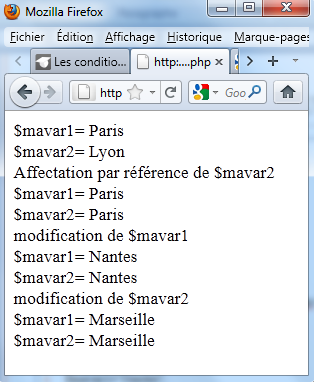 Afficher le contenu d’une variable
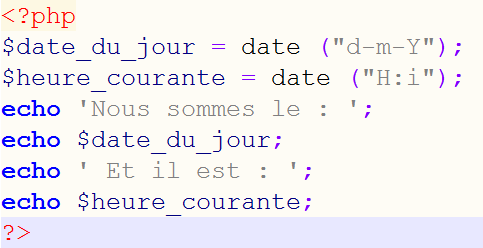 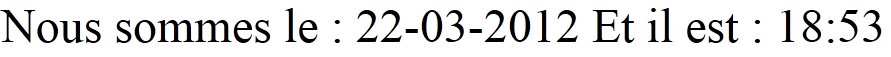 Fonctions utiles pour les variables
Syntaxe de base : Les variables
Variables prédéfinies 
Les variables d'environnement dépendant du client
Syntaxe de base : Les variables
Variables prédéfinies 
Les variables d'environnement dépendant du serveur
Déterminer le type d’une variable
La principale fonction permettant de déterminer le type d’une valeur est gettype(), dont la syntaxe est la suivante : string gettype($mavar);
Elle retourne une chaîne de caractères contenant le type de la variable en clair.
Les fonctions suivantes permettent de vérifier si une variable est d’un type précis :
• is_integer($var) ou is_int($var)
• is_double($var)
• is_string($var)
• is_bool($var)
• is_array($var)
• is_object($var)
• is_resource($var)
• is_null($var)
Elles retournent la valeur booléenne TRUE si la variable est du type recherché et FALSE dans le cas contraire.
Syntaxe de base : Les chaînes de caractères
Principe
 Peuvent être constituées de n'importe quel caractère alphanumérique et de ponctuation, y compris les caractères spéciaux
Une chaîne de caractères doit être toujours entourée par des guillemets simples (')ou doubles (")

	" Ceci est une chaîne de caractères valide." 
	'Ceci est une chaîne de caractères valide.' 
	"Ceci est une chaîne de caractères invalide.'
Syntaxe de base : Les chaînes de caractères
Syntaxe de base : Les chaînes de caractères
Concaténer des chaînes
L’opérateur PHP de concaténation est le point (.), qui fusionne deux chaînes littérales ou contenues dans des variables en une seule chaîne.
<?php
$a = "PHP";
$b = "MySQL";
$c = "Utilisez ".$a." et ".$b. " pour construire un site dynamique";
echo $c;
?>
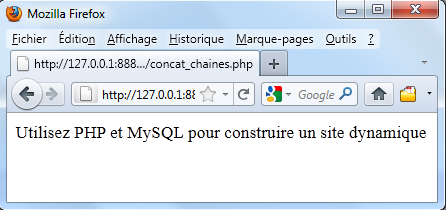 Les instructions conditionnelles
L'instruction if
if (condition réalisée) { liste d'instructions } 

L'instruction if ... Else
if (condition réalisée) {liste d'instructions} else { autre série d'instructions } 

L'instruction if ... elseif ... Else
if (condition réalisée) {liste d'instructions} elseif (autre condition ) {autre série d'instructions } 
    else (dernière condition réalisée) { série d'instructions } 

Opérateur ternaire 
(condition) ? instruction si vrai : instruction si faux
Les instructions de boucle
La boucle for
for ($i=1; $i<6; $i++) { echo "$i<br>"; }

La boucle while
While(condition) {bloc d’instructions ;}
While (condition) :Instruction1 ;Instruction2 ;
     …. endwhile ;

La boucle do…while
Do {bloc d’instructions ;}while(condition) ;

La boucle foreach
Foreach ($tableau as $valeur) {insts utilisant $valeur ;}
LES TABLEAUX
Les tableaux représentent un type composé car ils permettent de stocker sous un même nom de variable plusieurs valeurs indépendantes d’un des types de base que vous venez de voir. C’est comme un tiroir divisé en compartiments. Chaque compartiment, que nous nommerons un élément du tableau, est repéré par un indice numérique (le premier ayant par défaut la valeur 0 et non 1). D’où l’expression de tableau indicé.
Chaque élément peut aussi être identifié par une étiquette, qui est une chaîne de caractères ou une variable de type string, nommée clé, associée à l’élément du tableau. Ce type de tableau est appelé tableau associatif.
Les éléments de ces tableaux peuvent être de type integer, double, boolean, string ou même array, ce qui permet de créer des tableaux de tableaux, c’est-à-dire des tableaux multidimensionnels, ce que PHP ne permet pas explicitement, contrairement à d’autres langages.
Les tableaux
Les tableaux numérotés
Construire un tableau numéroté
Pour créer un tableau numéroté en PHP, on utilise généralement la fonction array.
La syntaxe est la suivante :
$tab = array(valeur0,valeur1,…,valeurN)
<?php
// La fonction array permet de créer un array
$prenoms = array ('François', 'Michel', 'Nicole', 'Véronique', 'Benoît');
?>
L'ordre a beaucoup d'importance. Le premier élément ("François") aura le n°0, ensuite Michel le n°1, etc.
Un tableau commence toujours par l’indice zéro
Les tableaux
On peut  aussi créer manuellement le tableau case par case :
<?php
$prenoms[0] = 'François';
$prenoms[1] = 'Michel';
$prenoms[2] = 'Nicole';
?>
<?php
$prenoms[] = 'François'; // Créera $prenoms[0]
$prenoms[] = 'Michel'; // Créera $prenoms[1]
$prenoms[] = 'Nicole'; // Créera $prenoms[2]
?>
Les tableaux associatifs
Les tableaux associatifs fonctionnent sur le même principe, sauf qu'au lieu de numéroter les cases, on va les étiqueter en leur donnant à chacune un nom différent.
La syntaxe est la suivante :
$tabasso = array("cléA"=>valeurA, "cléB"=>valeurB,… "cléZ"=>valeurZ)
Construire un tableau associatif
<?php
// On crée notre array $coordonnees
$coordonnees = array (
    'prenom' => 'François',
    'nom' => 'Dupont',
    'adresse' => '3 Rue du Paradis',
    'ville' => 'Marseille');
?>
une flèche (=>) pour dire "associé à". Par exemple, on dit "ville associé à Marseille".
Afficher un tableau associatif
Pour afficher un élément, il suffit d'indiquer le nom de cet élément entre crochets, ainsi qu'entre guillemets ou apostrophes puisque l'étiquette du tableau associatif est un texte.Par exemple, pour extraire la ville, on devra taper :
<?php
echo $coordonnees['ville'];
?>
Attention
Les clés des tableaux associatifs étant sensibles à la casse,
$tab["cle"] est différent de $tab["CLE"]
De plus, les chaînes définissant les clés ne doivent pas comporter d’espaces.
Tableau multidimensionnel
Un tableau multidimensionnel est similaire à une matrice, au sens mathématique du terme. La structure d’un tableau à deux dimensions peut se représenter sous la forme d’un tableau à double entrée
$tabmulti=array(
array("ligne 0-colonne 0","ligne 0-colonne 1","ligne 0-colonne 2"),
array("ligne 1-colonne 0","ligne 1-colonne 1","ligne 1-colonne 2"),
array("ligne 2-colonne 0","ligne 2-colonne 1","ligne 2-colonne 2"),
array("ligne 3-colonne 0","ligne 3-colonne 1","ligne 3-colonne 2")
);
Tableau multidimensionnel
<?php
$tabmulti=array(array("ligne 0-colonne 0","ligne 0-colonne 1","ligne 0-colonne 2"),
array("ligne 1-colonne 0","ligne 1-colonne 1","ligne 1-colonne 2"),
array("ligne 2-colonne 0","ligne 2-colonne 1","ligne 2-colonne 2"),
array("ligne 3-colonne 0","ligne 3-colonne 1","ligne 3-colonne 2"));
echo "<h3>Tableau multidimensionnel</h3><table border='1' width=\"100% \"> ";
for ($i=0;$i<count($tabmulti);$i++)
{
for($j=0;$j<count($tabmulti[$i]);$j++)
{
echo "<td><h3> .. ",$tabmulti[$i][$j]," .. </h3></td>";
}
echo "</tr>";
}
echo "  </table> ";
?>
Quand utiliser un array numéroté et quand utiliser un array associatif ?
Les tableaux numérotés et les tableaux associatifs ne servent pas à stocker la même chose :Les array numérotés permettent de stocker une série d'éléments du même type, comme des prénoms. Chaque élément du tableau contiendra alors un prénom.
Les array associatifs permettent de découper une donnée en plusieurs sous-éléments. Par exemple, une adresse peut être découpée en nom, prénom, nom de rue, ville...
Vérifier si une valeur existe dans l'array : in_array
<?php
$fruits = array ('Banane', 'Pomme', 'Poire', 'Cerise', 'Fraise', 'Framboise');

if (in_array('Myrtille', $fruits))
{
    echo 'La valeur "Myrtille" se trouve dans les fruits !';
}

if (in_array('Cerise', $fruits))
{
    echo 'La valeur "Cerise" se trouve dans les fruits !';
}
?>
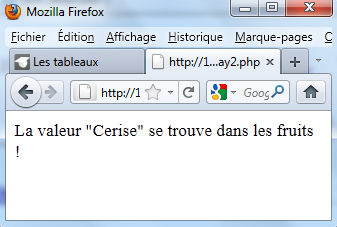 Les fonctions utilisateur
Déclaration et appel d’une fonction 

Function nom_fonction($arg1, $arg2, …$argn)
{
déclaration des variables ;
bloc d’instructions ;
//fin du corps de la fonction
return $resultat ;
}
Fonction utilisateur: exemple
</head>
<body>
<?php
//Fonction sans argument
function ladate()
{
echo "<table ><tr><td style=\"background-color:blue;
color:yellow;border-width:10px; border-style:groove;
border-color:#FFCC66;font-style:fantasy; font-size:30px\"> ";
echo date("\l\e d/m/Y \i\l \e\s\\t H:i:s");
echo "</td></tr></table><hr />";
}
Fonction utilisateur: exemple
//Fonction avec un argument
function ladate2($a)
{
echo "<table><tr><td style=\"background-color:blue;
color:yellow;border-width:10px;border-style:groove;
border-color:#FFCC66;font-style:fantasy; font-size:30px\">";
echo "$a ",date("\l\e d/m/Y \i\l \e\s\\t H:i:s");
echo "</td></tr></table><hr />";
}
La gestion des fichiers avec PHPLire et écrire dans un fichier texte
Principe 

PHP prend en charge l’accès au système de fichiers du système d’exploitation du serveur

Les opérations sur les fichiers concernent la création, l’ouverture, la suppression, la copie, la lecture et l’écriture de fichiers

Les possibilités d’accès au système de fichiers du serveur sont réglementées par les différents droits d’accès accordés au propriétaire, à son groupe et aux autres utilisateurs

La communication entre le script PHP et le fichier est repérée par une variable, indiquant l'état du fichier et qui est passée en paramètre aux fonctions spécialisées pour le manipuler
Lire et écrire dans un fichier texte
Instruction 1 : on ouvre le fichier donnees.txt en lecture seule à l'aide de la fonction fopen() (la lecture seule est obtenue à l'aide du paramètre r ; nous détaillerons plus loin tous les paramètres possibles de cette fonction).
 Instruction 2 : on lit le contenu du fichier à l'aide de la fonction fgets() et l'on place le contenu de ce fichier dans la variable $contenu_du_fichier (le paramètre 255 passé à la fonction fgets() correspond au nombre de caractères à lire :
ici, on a donné 255, ce qui correspond a un choix totalement arbitraire. En effet, vous pouvez mettre n'importe quel nombre. En revanche, si vous mettez 20 et que votre fichier comporte 128 caractères, seuls les 20 premiers seront lus).
 Instruction 3 : on referme le fichier donnees.txt à l'aide de la fonction fclose(). En effet, nous avons déjà le contenu du fichier dans la variable $contenu_du_fichier, alors le fichier ne nous intéresse plus.
 Instruction 4 : on affiche donc le contenu du fichier donnees.txt (notez encore une fois l'utilité de la concaténation des chaînes de caractères).
Lire et écrire dans un fichier texte
Instruction 1 : on ouvre le fichier compteur.txt en lecture et en ecriture.
Instruction 2 : on lit le contenu du fichier et on place ce contenu (qui est donc le nombre de visiteurs de notre page) dans la variable $nb_visites.
Instruction 3 : on augmente le nombre de visites de 1.
Instruction 4 : on place le pointeur du fichier à l'offset 0 grâce à l'instruction fseek(). En clair, on se positionne au tout début de notre fichier.
Instruction 5 : grâce à l'instruction fputs(), on écrit dans notre fichier la nouvelle valeur correspondant au nombre de visites.
Instruction 6 : on ferme le fichier.
Instruction 7 : on affiche le nombre de visites de notre page !!!
PARTIE II : L’interactivité  en PHP
PHP et les formulaires
Méthodes d’envoi get et post
 transmission selon une des deux méthodes d'envoi GET ou POST
 
La méthode GET place les informations d'un formulaire directement à la suite de l'adresse URL de la page appelée.
http://www.site.com/cible.php?champ=valeur&champ2=valeur


inconvénients : 
            -  rendre visibles les données dans la barre d’adresse du  
               navigateur. 
             - De plus, la longueur totale est limitée à 255 caractères, ce qui 
               rend impossible la transmission d’un volume de données 
               important 

La méthode POST regroupe les informations dans l'entête d'une requête HTTP 
Assure une confidentialité efficace des données
PHP et les formulaires
Les tableaux associatifs $_GET et $_POST contiennent toutes les variables envoyées par un formulaire
PHP et les formulaires
Récupérer les données du formulaires
PHP et les formulaires
Récupérer les données du formulaires
PHP et les formulaires
Récupérer les données du formulaires
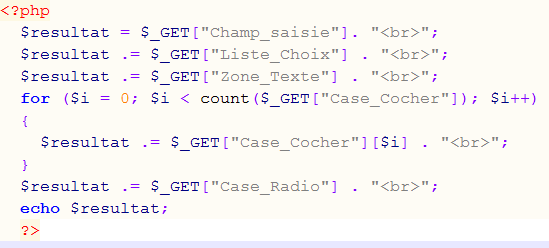 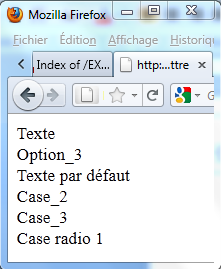 Interfaçage avec une base de données
Interfaçage avec une base de données
Principe
PHP propose de nombreux outils permettant de travailler avec la plupart des SGBDR 
Oracle, Sybase, Microsoft SQL Server, PostgreSQL ou encore MySQL 

Lorsqu'une base de données n'est pas directement supportée par Php, il est possible d'utiliser un driver ODBC (pilote standard) pour communiquer avec les bases de données

Php fournit un grand choix de fonctions permettant de manipuler les bases de données. 
Quatre fonctions sont essentielles: 

La fonction de connexion au serveur 
La fonction de choix de la base de données 
La fonction de requête 
La fonction de déconnexion
Interfaçage avec une base de données
Principe
Avec le SGBD MySQL, les fonctions de manipulation sont : 

mysql_connect 

mysql_select_db 

mysql_query 

mysql_close
FONCTIONS PHP POUR MYSQL
Interfaçage avec une base de données
La connexion à un SGBDR

Déclarer les variables qui vont permettre la connexion à la base de données

Ce sont les paramètres (optionnels généralement) des fonctions de connexion à la base. Ces variables sont:

$user : Le nom d'utilisateur 

$passwd : Le mot de passe 

$host : L'hôte (ordinateur sur lequel le SGBD est installé) 
à défaut le nom d’hôte est localhost

$bdd : Le nom de la base de données
Interfaçage avec une base de données
La connexion à un SGBDR
La connexion à (un serveur) un système de gestion de base de données s'effectue par l'entremise des fonctions spécialisées

mysql_connect("nom_serveur","nom_utilisateur","mot_passe");
retourne une valeur de type Integer servant d’identificateur de connexion lorsque la connexion a été établie
retourne False si une erreur se produit lors de l ’établissement de la connexion
Connecter à une base de données
EXEMPLE 1
Connecter à une base de données
EXEMPLE 2
AFFICHER LES DONNEES DES LA BASE
Insérer des données dans votre base
Insérer des données dans votre base
Modifier données dans votre base
Supprimer des données de votre  base
Interfaçage avec une base de données
La déconnexion des bases de données s'effectue par l'intermédiaire des fonctions de fermeture

mysql_close($id_connexion);

Plusieurs fonctions PHP permettent de retourner des informations à propos de la connexion en cours

$chaine_numero_version = mysql_get_client_info();
$type_connexion = mysql_get_host_info($id_connexion);
$protocole_connexion = mysql_get_proto_info($id_connexion);
$chaine_version_serveur = mysql_get_server_info($id_connexion);
$nom_hote = pg_host($id_connexion);
$option_connexion = pg_options($id_connexion);
$num_port = pg_port($id_connexion);
$encodage = pg_client_encoding($id_connexion);
Interfaçage avec une base de données
Suite à la connexion à un SGBDR, il faut soit sélectionner la base de données si elle existe déjà, soit la créer.

La sélection de bases de données s'effectue par des fonctions adaptées :

mysql_select_db($nom_base_donnee,$id_connexion);
sybase_select_db($nom_base_donnee,$id_connexion);
pg_connect( "dbname=nom_base " . "host=nom_serveur ". "port=num_port " . "user=nom_utilisateur "                        ."password=mot_passe");  // PostgreSQL 

La création des bases de données peut être réalisée par des fonctions PHP dévolues à cette tâche

mysql_create_db ($nom_base_donnee, $id_connexion);
Interfaçage avec une base de données
Création d’une base de données
la fonction create_db() attend deux paramètres
Une variable de type  String portant le nom de la base de données à créer
L’identificateur de connexion de la connexion courante

function creatdb($db, $lkid) {
if (! $res=mysql_create_db($db, $lkid) {
echo mysql_error ($lkid);
exit;
}
return $res;
}
?>
Interfaçage avec une base de données
Si la création d'une base de données n'est pas possible à l'aide de fonctions, il est possible de créer une base à l'aide d'une requête SQL.

$requete = "CREATE DATABASE nom_base_donnee";
$id_requete = ociparse($requete, $id_connexion);
ociexecute($id_requete); 

La suppression des bases de données est permise, de la même façon qu'il est possible de les créer.

mysql_drop_db ($nom_base_donnee, $id_connexion);
Interfaçage avec une base de données
Traitement des résultats d’une requête 

La variable contenant l'ensemble des enregistrements retournés par une requête n'est pas exploitable telle quelle. 
 On utilise la fonction mysql_fetch_row(), qui découpe les lignes de résultat en colonnes (par exemple Nom,adresse,...) et les affecte à une variable tableau dans l'ordre où elles arrivent. 

Exemple:  une table appelée liens contenant le nom et l'URL de sites internet. 
 récupérer l'ensemble des enregistrements et de les afficher dans un tableau
Interfaçage avec une base de données
<html>
<head>
<title>Liens</title>
</head>
<body>
<table border="1" cellpadding="0" cellspacing="0">
<tr><th>Nom du site</th>
<th>URL</th></tr>
<?php
// Déclaration des paramètres de connexion
$host = la_machine;  
$user = votre_login;
$bdd = Nom_de_la_base_de_donnees;
$password  = Mot_de_passe;
// Connexion au serveur
mysql_connect($host, $user,$password) or die("erreur de connexion au serveur");
mysql_select_db($bdd) or die("erreur de connexion a la base de donnees");
Interfaçage avec une base de données
// Creation et envoi de la requete
$query = "SELECT nom,url FROM sites ORDER BY nom";
$result = mysql_query($query);
// Recuperation des resultats
while($row = mysql_fetch_row($result)){
$Nom = $row[0];
$Url = $row[1];
echo "<tr>\n
<td><a href=\"$Url\">$Nom</a></td>\n
<td>$Url</td>\n
</tr>\n";
}
// Déconnexion de la base de données
mysql_close();
?>
</tr>
</table>
</body>
</html>
Interfaçage avec une base de données
Les propriétés de colonnes 
Certaines instructions permettent de récupérer diverses informations à propos des champs d'une table résultant d'une requête SQL. 
Le nom d'un champ peut être retourné par l'intermédiaire de certaines fonctions.

$nom = msql_fieldname($id_resultat, $num_champ);
$nom = mysql_field_name($id_resultat, $num_champ);
$nom = ociColumnName($id_resultat, $num_champ);
$nom = pg_FieldName($id_resultat, $num_champ);

Le type du champ est obtenu en utilisant des fonctions spécifiques. 

$type_donnee = mysql_field_type($id_resultat, $num_champ);
$type_donnee = ociColumnType($id_resultat, $num_champ);
$type_donnee = pg_FieldType($id_resultat, $num_champ);
Interfaçage avec une base de données
Les propriétés de colonnes
D'autres fonctions renvoient la longueur d'un champ

$longueur = mssql_field_length($id_resultat, $num_champ);
$longueur = msql_fieldlen($id_resultat, $num_champ);
$longueur = mysql_field_len($id_resultat, $num_champ);
$longueur = ociColumnSize($id_resultat, $num_champ);

 D'autres propriétés peuvent être recueillies par des instructions relatives à certains gestionnaires de bases de données

// nom de la table parente de la colonne
$nom_table = mssql_fieldtable($id_resultat, $num_champ);
$nom_table = msql_tablename($id_resultat, $num_champ);
$nom_table = mysql_field_table($id_resultat, $num_champ);
$nom_table = mysql_tablename($id_resultat, $num_champ);

// sémaphore du champ comme NOT NULL, PRIMARY KEY
$semaphore = msql_fieldflags($id_resultat, $num_champ);
$semaphore = mysql_field_flags($id_resultat, $num_champ);
Interfaçage avec une base de données
<?php
  $id_connexion = mysql_connect("localhost","root","emma");
  mysql_select_db("utilisateur");
  $requete = "SELECT * FROM tbl_utilisateur";
  $id_resultat = mysql_query($requete, $id_connexion)
  or die ("La requête est invalide : ".$requete."<br>");
  $nb_champs = mysql_num_fields($id_resultat);
  $ligne = mysql_fetch_row($id_resultat);
  $type = array();
  $propriete = array();
  for ($i = 0; $i < $nb_champs; $i++) {
    $propriete[$i]['nom'] = mysql_field_name($id_resultat, $i);
    $propriete[$i]['type'] = mysql_field_type($id_resultat, $i);
    $propriete[$i]['longueur'] = mysql_field_len($id_resultat, $i);}
  for($i = 0; $i < $nb_champs; $i++)
  {
    echo "<h3>Colonne n°" . $i . "</h3>";
    foreach($propriete[$i] as $cle => $valeur){
      echo "<u>" . $cle . " :</u> <b>" . $valeur . "</b><br>";}
  }
?>
Interfaçage avec une base de données
L'exploitation des données
Le décompte total des enregistrements ou des champs d'une table, peut être obtenu par l'intermédiaire de certaines fonctions

$nb_champs = msql_num_fields($id_resultat);
$nb_lignes = msql_num_rows($id_resultat);
 
$nb_champs = mysql_num_fields($id_resultat);
$nb_lignes = mysql_num_rows($id_resultat);
 
$nb_champs = ociNumCols($id_resultat);
$nb_lignes = ociRowCount($id_resultat);
 
$nb_champs = pg_NumFields($id_resultat);
$nb_lignes = pg_NumRows($id_resultat);
 
$nb_champs = sybase_num_fields($id_resultat);
$nb_lignes = sybase_num_rows($id_resultat);
Interfaçage avec une base de données
La gestion des erreurs 
Les erreurs générées par la plupart des SGBDR ne sont plus traitées comme des alertes. Elles sont stockées et disponibles à partir d'une fonction spécifique

Il est possible d'interrompre le script afin d'éviter les erreurs en cascade. Deux méthodes permettent d'effectuer cette opération

Le stockage du résultat de l'exécution de la fonction dans une variable

  $connect = mysql_connect($host,$user,$password); 

L'utilisation de la fonction die() en cas d'erreur d'exécution. Si la fonction retourne la valeur 0 (c'est-à-dire s'il y a une erreur) la fonction die() renvoie un message d'erreur. 

	mysql_connect($host,$user,$password) or die("erreur de connexion au serveur $host");
En général, deux fonctions PHP retournent respectivement le numéro et le message de l'erreur en cours. Certains SGBDR ne gèrent que le message d'erreur tels que PostgreSQL et Sybase.
Interfaçage avec une base de données
La gestion des erreurs

// message d'erreur généré par Microsoft SQL Server
$message = mssql_get_last_message();

// numéro et message d'erreur due à la dernière action pour MySQL
$num_erreur = mysql_errno([$id_connexion]);
$message = mysql_error([$id_connexion]);

// message d'erreur généré par mSQL
$message = msql_error();

// message d'erreur pour une connexion ou une requête Oracle 8
$message = ociError([$id_connexion | $id_requete]);

// message d'erreur généré par PostgreSQL
$message = pg_ErrorMessage($id_connexion);

// message d'erreur généré par Sybase
$message = sybase_get_last_message();
Interfaçage avec une base de données
<?php
  $id_connexion = mysql_connect("localhost", "root", "mot");
  if (!$id_connexion)
  {
    $message = "<h3>Une erreur est survenue :</h3>"  . "<b><u>Erreur numéro " . mysql_errno() . ":</u> " . mysql_error() . "</b>";
    echo $message;}
  else {$reussite = mysql_select_db("utilsateur");
    if (!$reussite)
    {
    $message = "<h3>Une erreur est survenue :</h3>"  . "<b><u>Erreur numéro " . mysql_errno()  . ":</u> " . mysql_error() . "</b>";
      echo $message;}
    else{$id_requete = mysql_query("SELECT datte, email, nom " . 
					          "FROM tbl_utilsateur");
      if (!$id_requete) {
    $message = "<h3>Une erreur est survenue :</h3>" . "<b><u>Erreur numéro " . mysql_errno() 
                 . ":</u> " . mysql_error() . "</b>";
        echo $message;
      }}}?>
Interfaçage avec une base de données
<?php
  function gestion_erreur($identifiant){
    echo "Une erreur est survenue :<br>«  mysql_errno() . " : " . mysql_error();
    mysql_close($identifiant);    exit;  }
  $id_connexion = mysql_connect("localhost","root","mpt");
  if(!$id_connexion) gestion_erreur($id_connexion);
  $id_liste_bases = mysql_list_dbs($id_connexion);
  if(!$id_liste_bases) gestion_erreur($id_liste_bases);
  $nb_bases = mysql_num_rows($id_liste_bases);
  echo '<table width="640" border="1">';
  for($i = 0; $i < $nb_bases; $i++){
    $nom_base = mysql_db_name($id_liste_bases, $i);
    $id_liste_tables = mysql_list_tables($nom_base, $id_connexion);
    if(!$id_liste_tables) gestion_erreur($id_liste_tables);
    $nb_tables = mysql_num_rows($id_liste_tables);
    echo '<tr><th valign="top" width="140"><u>' . $nom_base       . '</u></th><td valign="top" width="500">';
Interfaçage avec une base de données
for($j = 0; $j < $nb_tables; $j++){  
    $nom_table = mysql_tablename($id_liste_tables, $j);
      $id_liste_champs = mysql_list_fields($nom_base, $nom_table, $id_connexion);
      if(!$id_liste_champs) gestion_erreur($id_liste_champs);
      $nb_champs = mysql_num_fields($id_liste_champs);
      echo '<table width="500" border="1"><tr><th valign="top" width="200">' 
                . $nom_table . '</th><td valign="top" width="300">';
      for($k = 0; $k < $nb_champs; $k++){
        $nom_champ = mysql_field_name($id_liste_champs, $k);
        $type_champ = mysql_field_type($id_liste_champs, $k);
        $longueur_champ = mysql_field_len($id_liste_champs, $k);
        $semaphore_champ = mysql_field_flags($id_liste_champs, $k);
        echo '<u>' . $nom_champ . '</u>('
                  . $type_champ . ' '
                  . $longueur_champ . ' '
                  . $semaphore_champ . ')<br>';} 
      echo '</td></tr></table>';} echo '</td></tr>'; }  echo '</table>';
  mysql_free_result($id_liste_bases);
  mysql_free_result($id_liste_tables);
  mysql_free_result($id_liste_champs);
  mysql_close($id_connexion); ?>
Les cookies
Les cookies
Principe

Un cookie est un fichier texte créé par un script et stocké sur l’ordinateur des visiteurs d’un site

Les cookies permettent de conserver des renseignements utiles sur chaque utilisateur, et de les réutiliser lors de sa prochaine visite
Exemple : personnaliser la page d’accueil ou les autres pages du site 
un message personnel comportant par exemple son nom, la date de sa dernière visite, ou tout autre particularité. 

Pour des raisons de sécurité, les cookies ne peuvent être lus que par des pages issues du serveur qui les a créés
Les cookies
Principe
Le nombre de cookies qui peuvent être définis sur le même poste client est limité à 20 et la taille de chacun est limitée à 4ko. 

Un navigateur peut stocker un maximum de 300 cookies

La date d’expiration des cookies est définie de manière explicite par le serveur web chargé de les mettre en place.

Les cookies disponibles sont importés par PHP sous forme de variables identifiées sous les noms utilisés par ces cookies

La variable globale du serveur $_COOKIES enregistre tous les cookies qui ont été définis
Les cookies
Exemple d’application des cookies
Mémorisation des paniers dans les applications d’e-commerce

Identification des utilisateurs

Des pages web individualisées

Afficher des menus personnalisés 

Afficher des pages adaptées aux utilisateurs en fonction de leurs précédents visites
Les cookies
Écrire des cookies 

L’écriture de cookies est possible grâce à la fonction setcookie() 
il faut cette fonction dès le début du script avant l’envoi d’aucune autre information de la part du serveur vers le poste client. 

Setcookie("nom_var", "valeur_var", date_expiration, "chemin", "domain", " secure")

<?php
setcookie (“PremierCookie", “Salut", time() +3600*24*7) ;
…
if (!$PremierCookie) {
	echo “le cookie n’a pas été défini”;}
else {
echo $premierCookie, “<br>”;
} 
?>
Les cookies
Écriture de cookies

Nom_var : nom de la variable qui va stocker l’information sur le poste client et qui sera utilisée pour récupérer cette information dans la page qui lira le cookie. 
C’est la seule indication obligatoire pour un cookie

Valeur_var : valeur stockée dans la variable. Par exemple une chaîne de caractères ou une variable chaîne, en provenance d’un formulaire

Date_expiration : la date à laquelle le cookie ne sera plus lisible et sera effacé du poste client 

on utilise en général la date du jour, définie avec la fonction time() à laquelle on ajoute la durée de validité désirée

Si l’attribut n’est pas spécifié, le cookie expire à l’issue de la session
Les cookies
Écriture de cookies

Chemin : définit la destination (incluant les sous-répertoire) à laquelle le navigateur doit envoyer le cookie.

Domain set : le nom du domaine à partir duquel peuvent être lus les cookies. 
On peut aussi utiliser la variable d’environnement $SERVER_NAME à la place.

Secure : un nombre qui vaut 0 si la connexion n’est pas sécurisée, sinon, il vaut 1 pour une connexion sécurisée
Les cookies
Lecture de cookies 

Les cookies sont accessibles dans le tableau associatif $_COOKIE

Si celui-ci visite une des pages PHP de ce même domaine dont le chemin est inclut dans le paramètre chemin (si le chemin est / le cookie est valide pour toutes les pages de ce  site).

Il faut d’abord vérifier l’existence des variables dont les noms et les valeurs ont été définis lors de la création du cookie. 

 Cette vérification s’effectue grâce à la fonction isset($_COOKIE["nom_var"]) qui renvoie true si la variable $nom_var existe et false sinon. 

<?php
if (isset($_COOKIE["nom_var"]{
echo "<h2> Bonjour isset($_COOKIE["nom_var"]</h2>" ;}
else echo "pas de cookie" ;
?>
Les cookies
Supprimer un cookie 
Il suffit de renvoyer le cookie grâce à la fonction setcookie() en spécifiant simplement l'argument NomDuCookie 

<?php
setcookie("Visites");
?>

Une autre méthode consiste à envoyer un cookie dont la date d'expiration est passée: 
 
<?php
setcookie("Visites","",time()-1 )
?>
Les cookies
Exemples d'utilisation de cookies 
//Un script permettant de savoir si un visiteur est déjà venu sur le site pendant le mois
setcookie("Visites","Oui",time()+2592000,"/", " .mondomaine.fr",0); 
// Envoi d'un cookie qui disparaitra après la fermeture du navigateur
SetCookie("UserSessionCookie",$login.”:”.$pass);
// Envoi d'un cookie qui restera présent 24 heures
SetCookie("DejaVisite","1",time()+3600*24,"/",". mondomaine.fr ",0);
// Envoi d'un cookie qui s'effacera le 1er janvier 2003
SetCookie("An2002","1",mktime(0,0,0,1,1,2003),"/",". mondomaine.fr ",0);
//script permettant de compter le nombre de visite de la page par le visiteur
<?php
$Visites++;
setcookie("Visites",$Visites,time()+2592000,"/",". mondomaine.fr ",0);?>
Les sessions
Les sessions
Les sessions constituent un moyen de conserver des variables sur toutes les pages de votre site. 
   Jusqu'ici, nous étions parvenus à passer des variables de page en page via la méthode GET (en modifiant l'URL :page.php?variable=valeur) et via la méthode POST (à l'aide d'un formulaire).????
Mais imaginez maintenant que vous souhaitez transmettre des variables sur toutes les pages de votre site pendant la durée de la présence d'un visiteur. Ce ne serait pas facile avec GET et POST car ils sont plutôt faits pour transmettre les informations une seule fois, d'une page à une autre. On sait ainsi envoyer d'une page à une autre le nom et le prénom du visiteur, mais dès qu'on charge une autre page ces informations sont « oubliées ». C'est pour cela qu'on a inventé les sessions.
Les sessions
Principe
Est un mécanisme permettant de mettre en relation les différentes requêtes du même client sur une période de temps donnée.

Les sessions permettent de conserver des informations relatives à un utilisateur lors de son parcours sur un site web

Des données spécifiques à un visiteur pourront être transmises de page en page afin d'adapter personnellement les réponses d'une application PHP

Chaque visiteur en se connectant à un site reçoit un numéro d'identification dénommé identifiant de session (SID)

La fonction session_start() se charge de générer automatiquement cet identifiant unique de session et de créer un répertoire. Elle doit être placée au début de chaque page afin de démarrer ou de continuer une session.

<?php
  session_start();
  $Session_ID = session_id();
  // $Session_ID = 7edf48ca359ee24dbc5b3f6ed2557e90     ?>
Les sessions
Principe
Un répertoire est créé sur le serveur à l'emplacement désigné par le fichier de configuration php.ini, afin de recueillir les données de la nouvelle session.

[Session]
session.save_path= C:\PHP\sessiondata
; Rép session = \sess_7edf48ca359ee24dbc5b3f6ed2557e90

Le fichier php.ini peut également préciser un nom de session par l'option session.name ou sa durée de vie par session.gc_maxlifetime

La session en cours peut être détruite par la fonction session_destroy(). Cette commande supprime toutes les informations relatives à l'utilisateur.
			session_destroy();
Les sessions
Le traitement des variables de session 
Les variables de session sont chargées dans une session par l'intermédiaire de la fonction session_register()

<?php
  session_start();
  session_register("nom_variable");
  ...
  session_register("nom_variableN");
?>
Les sessions
Le traitement des variables de session
Une fois la variable enregistrée, elle est accessible à travers le tableau associatif $_SESSION["nom_variable"]
Le transport des informations entre les documents est réalisé par l'entremise
soit d'un cookie
soit d'une requête HTTP

Cette dernière solution est la plus fiable puisque les cookies peuvent ne pas être acceptés par le client ou celui-ci pourrait les détruire en cours de session.

Il suffit de concaténer l'identifiant de session à l'adresse URL de la page cible pour que cette dernière puisse accéder aux informations conservées par la session.
echo '<a href=” http://www.site.com/doc.php? ’. session_name(). ’=‘ . session_id().‘> lien</a>‘
Les sessions
Exemple
<!-- Fichier : formulaire.html -->
<html><body>
    <form method="post" action="traitement.php">
      <table border="0">
        <tr> <td>Nom:</td> <td><input type="text" name="Nom" size="20" value="RIVES"></td></tr>
        <tr> <td>Prénom :</td><td><input type="text" name="Prenom" size="20" value="Jean-Pierre"></td></tr>
        <tr><td>eMail :</td><td><input type="text" name="cEmail" size="20" value=”du@du.com"></td></tr>
        <tr><td> </td>
          <td><input type="submit" name="soumettre" value="Envoyer"></td></tr></table>
</form></body></html>
Les sessions
<?
  session_start();
  $nom = $_POST["Nom"];
  $prenom = $_POST["Prenom"];
  $email = $_POST["cEmail"];
  session_register("nom"); 
  session_register("prenom");
  session_register("email");
  $_SESSION["nom"]=$nom;
  $_SESSION["prenom"]=$prenom;
  $_SESSION["email"]=$email;
  header("Location: session.php?" . session_name() . "=" . session_id());
?>
Les sessions
<?
      session_start();
?>
<html><body><?
echo("<u>Identifiant de session :</u> <b>" 
                                    . session_id() . "</b><br>");
      echo("<u>Nom de la session :</u> <b>" 
                                    . session_name() . "</b><br><br>");
      echo("<u>Nom :</u> <b>". $_SESSION["nom"] . "</b><br>");
      echo("<u>Prénom :</u> <b>" . $_SESSION["prenom"] . "</b><br>");
      echo("<u>eMail :</u> <b>" . $_SESSION["email"] . "</b><br>");
      //session_destroy();
    ?>
  </body>
</html>
Les sessions
Les fonctions de sessions 

session_start() -- Initialise les données de session
session_id() -- Affecte et/ou retourne l'identifiant de session courante 	
session_name() -- Affecte et/ou retourne le nom de la session courante 
session_register() -- Enregistre une variable dans la session courante 
session_destroy() -- Détruit toutes les données enregistrées d'une session
session_is_registered() -- Indique si une variable a été enregistrée dans la session ou pas 
session_unregister() -- Supprime une variable dans la session courante 
session_unset() -- Détruit toutes les variables de session 
session_cache_expire() -- Retourne la date d'expiration du cache de la session
session_save_path() -- Affecte et/ou retourne le chemin de sauvegarde de la session courante 
session_decode() -- Décode les données de session à partir d'une chaîne
session_encode() -- Encode les données de session dans une chaîne